Clinical Effectiveness Team
2021

No sound on presentation.
Stroke Program
Monument Health Rapid City Hospital is a Joint Commission recognized Primary Stroke Center 
Certified since February 2009
Stroke Order Sets
Adult Hospital Stroke Alert
Adult Acute Ischemic Stroke Admission
Adult Intracerebral Hemorrhage
Adult Post Thrombolytic Stroke Admission
Adult Thrombolytic Therapy Stroke Focus
Stroke Policies
Care of the Patient with Acute Stroke or Transient Ischemic Attack (TIA)
Post Thrombolytic Stroke Admit
RCH Stroke Program
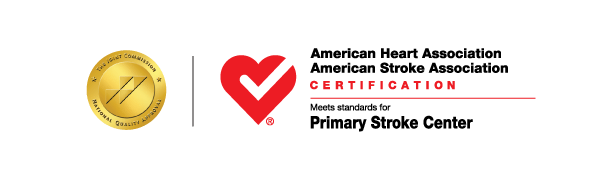 Stroke Core Measures
Core Measures reported to Joint Commission
STK-1 VTE prophylaxis by Admission Day 2
STK-2 Antithrombotic at Discharge
STK-3 Anticoagulant for Afib/flutter at Discharge
STK-4 Thrombolytic therapy administered within 3 hours of symptom onset, if patient presents within 2 hours
STK-5 Antithrombotic Administered by Hospital Day 2
STK-6 Statin Prescribed at Discharge
STK-8 Stroke Education at Discharge
STK-10 Assess for Rehabilitation (SLP/PT/OT)
OP-STK-1 Documentation of Large Vessel Occlusion
Documentation of patient being transferred for further intervention OR documentation of reason why the patient was not transferred for further intervention/treatment 
Dysphagia Screen
To be completed by nurse prior to anything given by mouth
Consult to Speech Therapy  automatically generated if needed based on Dysphagia Screen results
Speech Therapy will do Bedside Swallow Evaluation with dietary recommendations
NIHSS (National Institute of Health Stroke Scale)
Completed daily by nursing –including admission day and day of discharge
Stroke Alerts
IN-HOUSE STROKE ALERTS	
Primary Nurse to call a Rapid Response
Rapid Response Team to asses patient and determine if patient is a Stroke Alert
Obtain Last Known Well, Vital Signs, NIH Stroke Scale, and Blood Sugar 
Rapid Response Team to call Stroke Alert
Attending Provider or Primary RN to call Neurologist once a stroke alert is paged
Neurologist will respond either in person or by phone within 15 minutes
EMERGENCY DEPARTMENT STROKE ALERTS
Nurses to perform Triage Intervention Map (TIM) assessment on patient to determine TIM score
TIM Greater than 5 = Stroke Alert is initiated 
TIM Less than 5 = Emergency Provider is notified and determines if patient meets Stroke Alert Criteria and calls alert
Neurologist to respond to Stroke Alert page via phone or in person  
Stroke Alert notifies:
Stroke Coordinator
Pharmacy
CT scan
Laboratory
Neurologist 

***See Policy “Care of the Patient with Acute Stroke or Transient Ischemic Attack (TIA)”  for further information on Stroke Alert Processes
Stroke Contacts
Stroke Coordinator
John Falcone, RN
605-755-8113
jfalcone@monument.health 

Stroke Medical Director
Dr. Lien Diep
202-465-9544

Please feel free to contact us with any questions
Sepsis
Reported to CMS and a contributing Factor to our Hospital 5 Star Rating
CMS Definitions
Sepsis = at least 2 of 4 SIRS criteria + suspected source of infection
Severe Sepsis = Sepsis + at least 1 new organ dysfunction (see list on next slide)
Not from chronic disease process or other etiology
Septic Shock = Severe Sepsis + Persistent Hypotension and/or lactic acid greater than or equal to 4 mmol/L
Need documentation relating hypotension to normal for pt, a medication, dehydration etc. to disregard for sepsis
Sepsis Time Zero: the earliest time at which the final criterion was met to establish the presence of Severe Sepsis or Septic Shock
Sepsis
All values must be new onset, not from chronic disease process
Need documentation relating abnormal result to chronic disease process or other etiology to disregard for sepsis
Sepsis Order Sets
All sepsis order sets are electronic
ED Adult Sepsis Evaluation or Sepsis ED Order Panel
Adult Sepsis/Septic Shock Focused
Inpatient only
If you think your patient is septic, please use an order set. This will help keep us in compliance with CMS measures.
There are restrictors built to help guide which patients are required to receive the 30 cc/kg fluid bolus per CMS guidelines
Sepsis Order Set Usage is tied to the hospitalist quality bonus.
Sep -1 Bundle
Complete Prior to 3 hours from Severe Sepsis/Shock 
Initial Lactic Acid
RN’s can order from BPA’s without calling a provider per policy
Collect Blood Cultures prior to Antibiotics
Start Broad Spectrum IV Antibiotics
Complete Prior to 3 hours from Initial Hypotension or Lactate >=4
30 cc/kg fluid bolus
Can use ideal body weight, need specific documentation (see smart phrases slide)
Complete Prior to 6 hours from Severe Sepsis/Shock
Repeat POC Lactic Acid if initial was >=2
Automatic reflux order for 2 hours from initial when sepsis order sets/ panels are used
Complete Prior to 6 hours from Septic Shock
Start IV vasopressors for persistent hypotension
Provider must perform and document Repeat Volume status and tissue perfusion assessment (see next slide for smart phrase)
Smart Phrases to help with Compliance to Bundle
Sepsis Coordinators
Please feel free to contact us with any questions or concerns

Katie Noyes – Clinical Quality Coordinator
knoyes1@monument.health
755-4384
Dr. Matt Anderson – Sepsis Physician Champion
Confirmation Number
130849
Confirmation Number
You have completed this training. Please return this confirmation number to the Medical Staff office. 


130849